Leadership SWOT Team:
The Future of EHM
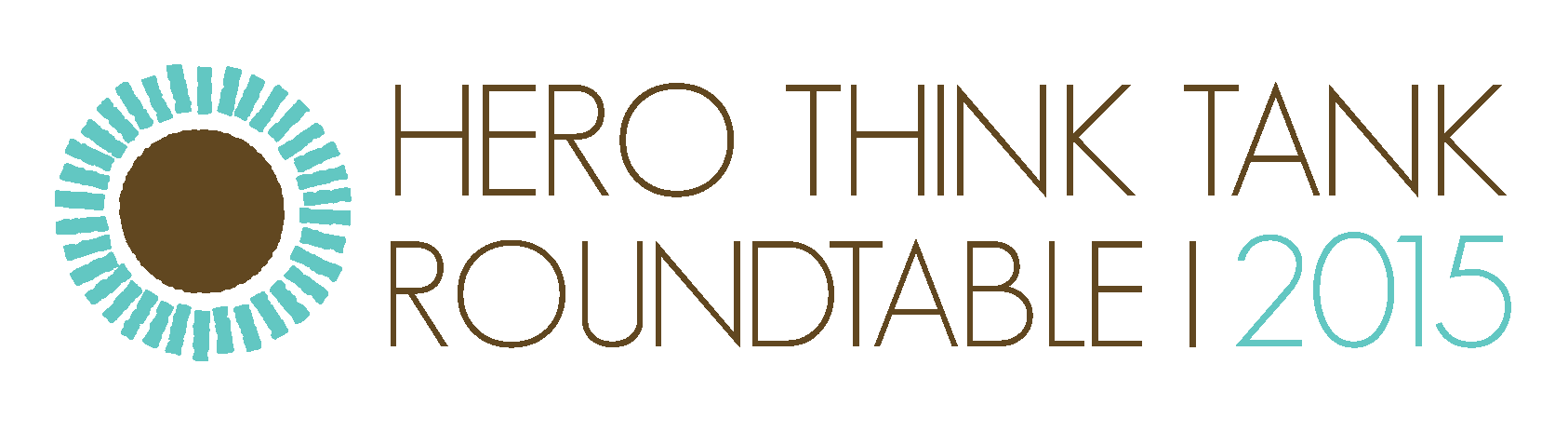 Leadership Committee Purpose
The purpose of the Leadership Committee is to strategically envision the future of Employee Health Management and provide recommendations to the CEO on how HERO can help advance the field.
Leadership SWOT Team Members
Jack  Curtis
Ralph Colao
Andy Crighton
Josh Glynn
Kristine Holbrook
Michael Mulvihill
Paul Terry
Betty-Jo Saenz
With help from:
Jerry Noyce
Karen Moseley
Discussion Questions: SWOT AnalysisFeb. 2015 Think Tank Meeting
What are the 3 greatest strengths of EHM? (Prioritize)
What are the 3 biggest weaknesses of EHM? (Prioritize)
What are the 3 greatest opportunities for EHM? (Prioritize)
What are the 3 greatest threats to EHM? (Prioritize)
Post Think Tank ProcessOriginal Plan
Steering Team will consider Think Tank input and identify the big gaps that HERO should tackle
Steering Team will make recommendations to CEO
Topics for consideration by the CEO
Requests for help from other standing committees (Research or Education)
Requests for help from current study committees
Topics or initiatives that may be worthy of a new subcommittee or study committee
Other
Post Think Tank ProcessActual
Similar ideas were grouped into small “buckets”
Small buckets were grouped into bigger buckets
Buckets were prioritized by SWOT Team
Buckets with priorities were presented to CEO
CEO presented buckets to Board in July
LaVaughn will give you an update from the Board
Strengths & Opportunities
Strengths
Opportunities
Weaknesses & Threats
Weaknesses & Threats
Weaknesses & Threats
Grouped into 4 Buckets
Weighted Buckets – Importance x Impact
*Left Feasibility for Board to assess and address
Recommendations to HERO Board
Board Strategic Planning HERO Updated Vision & Purpose
Vision:  Employers play a vital role in creating healthy employees and communities
Purpose:  Advancing health, well-being and organizational excellence thru employer leadership
HERO Strategic Objectives2015-2017
Build membership engagement and value
Create and disseminate research that is important to the marketplace
Develop, enhance and distribute health and well-being measurement tools and resources
Continue to grow HERO committees’ contributions to the field
Deliver quality educational/thought sharing health and well-being events and activities
HERO Strategic Objectives (cont.)2015-2017
Expand our communications, public relations, social media/technology impact to build value to members & field
Foster collaboration among organizations to build the science and knowledge of the value of health and well-being
Identify and operationalize opportunities to address global health issues
Participate in health policy discussions where appropriate
Discussion on SWOT Analysis
Did we miss anything important?
What should we KEEP doing?
What should we STOP doing?
What should we START doing?
Next steps?